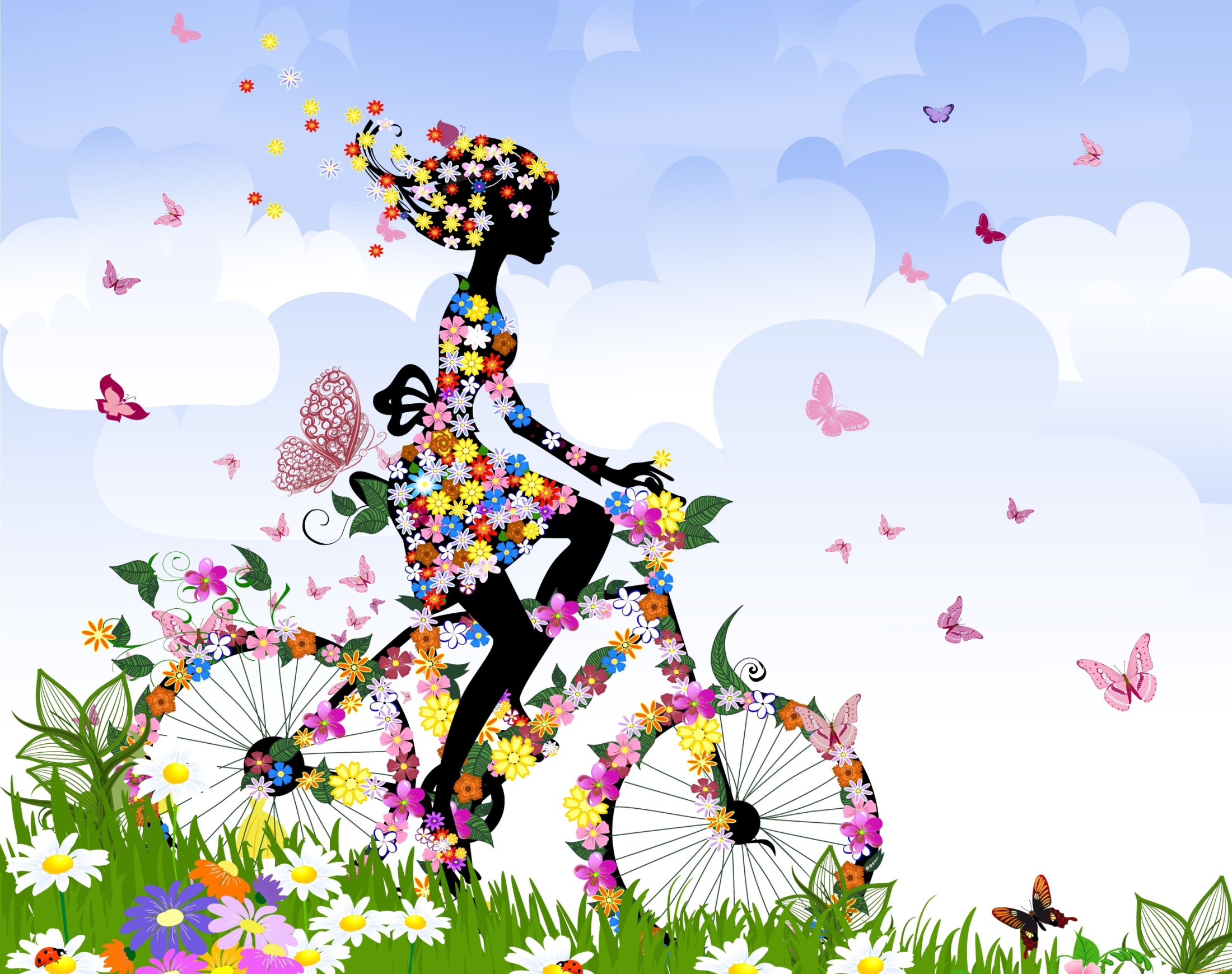 Как я провел лето 2024»
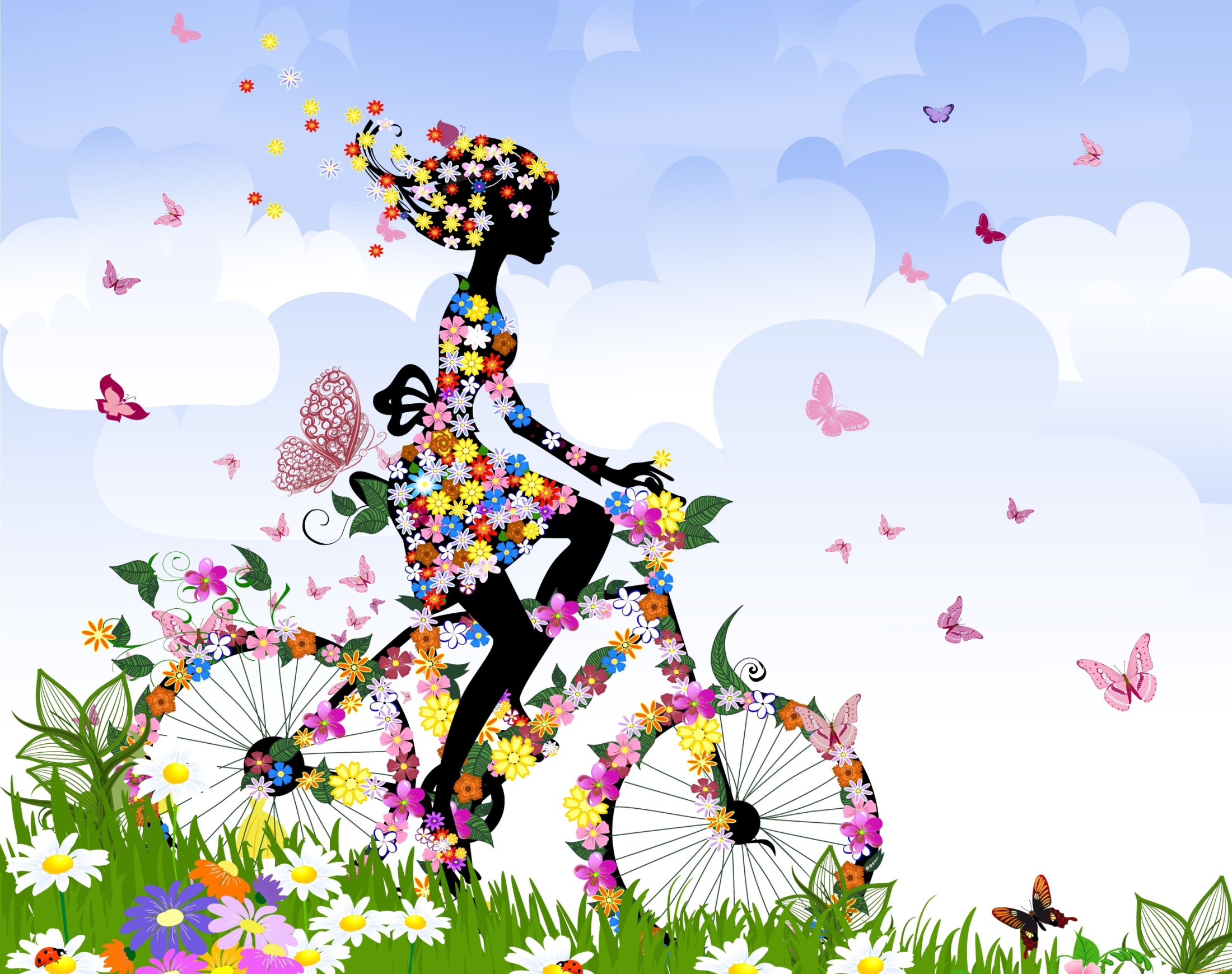 Как я провел лето 2024»
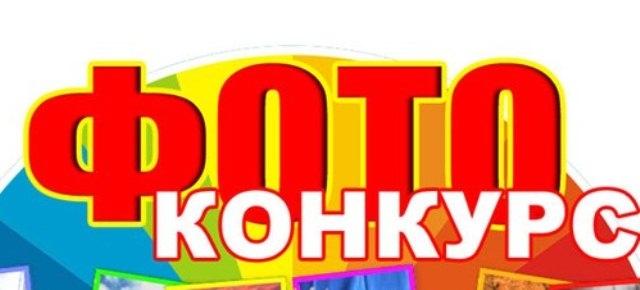 Увидеть радугу. Долина реки Орхон. Монголия. Церковникова Алёна, 6Г
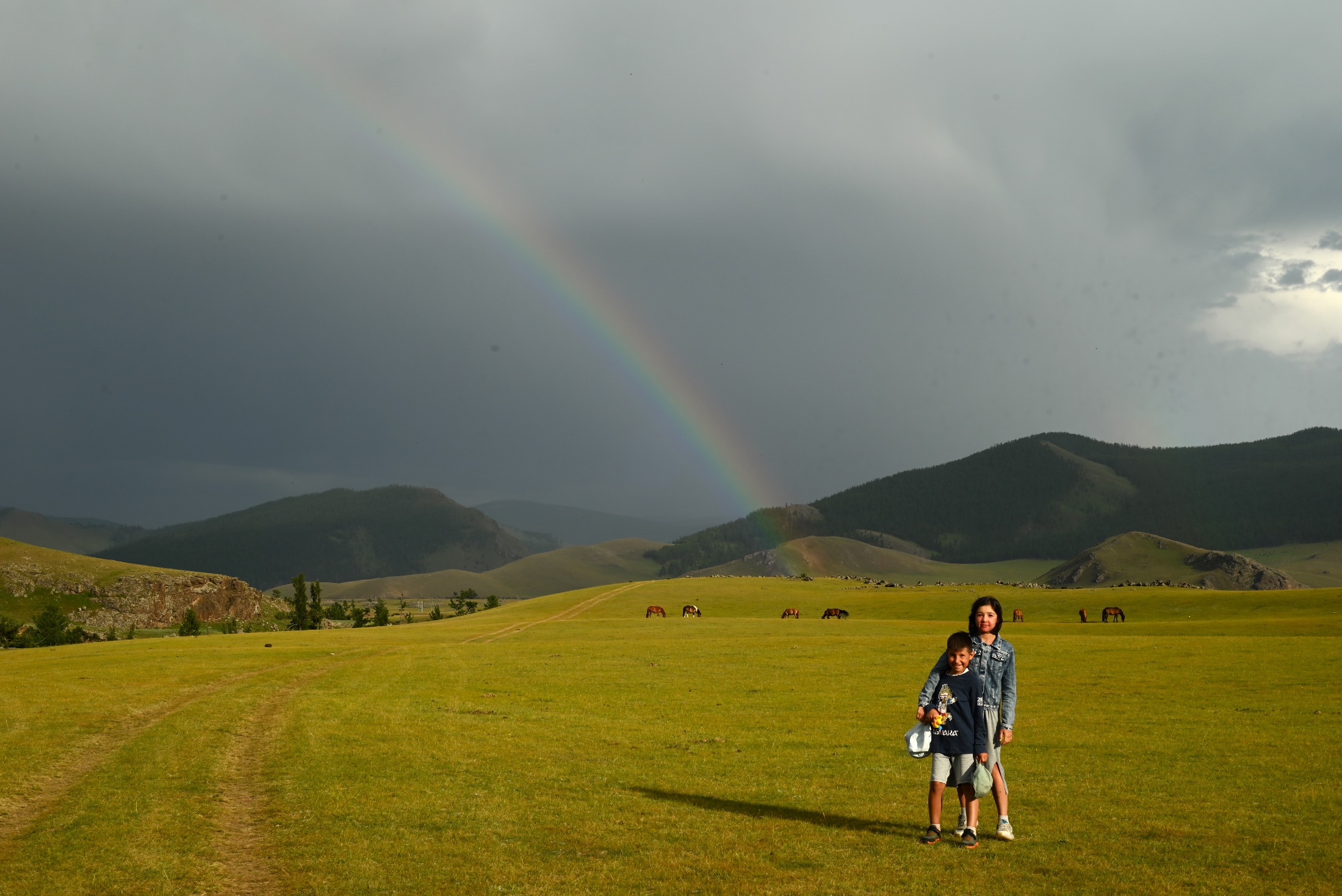 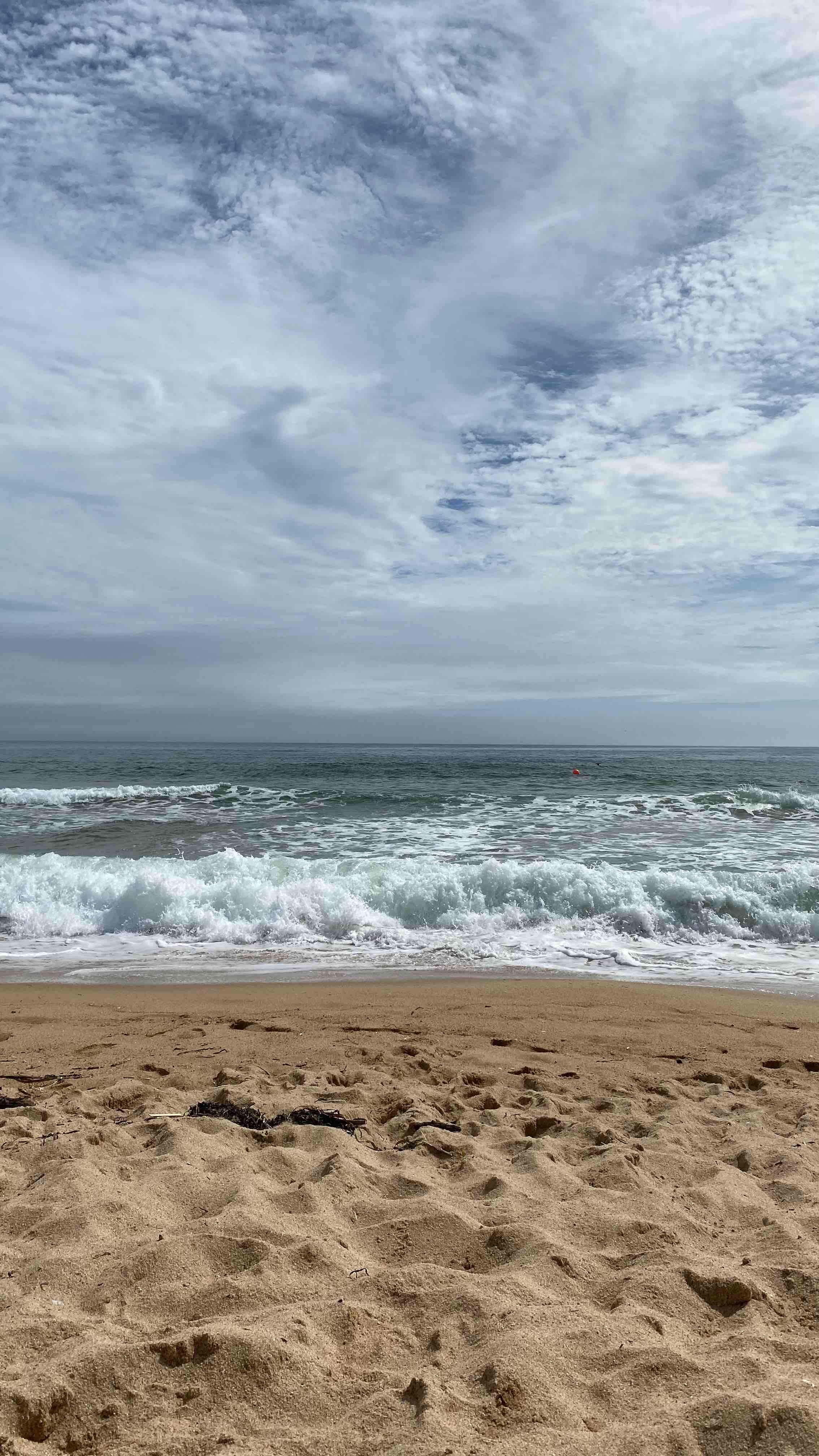 Море, море...Меньшенина Надежда 7Б
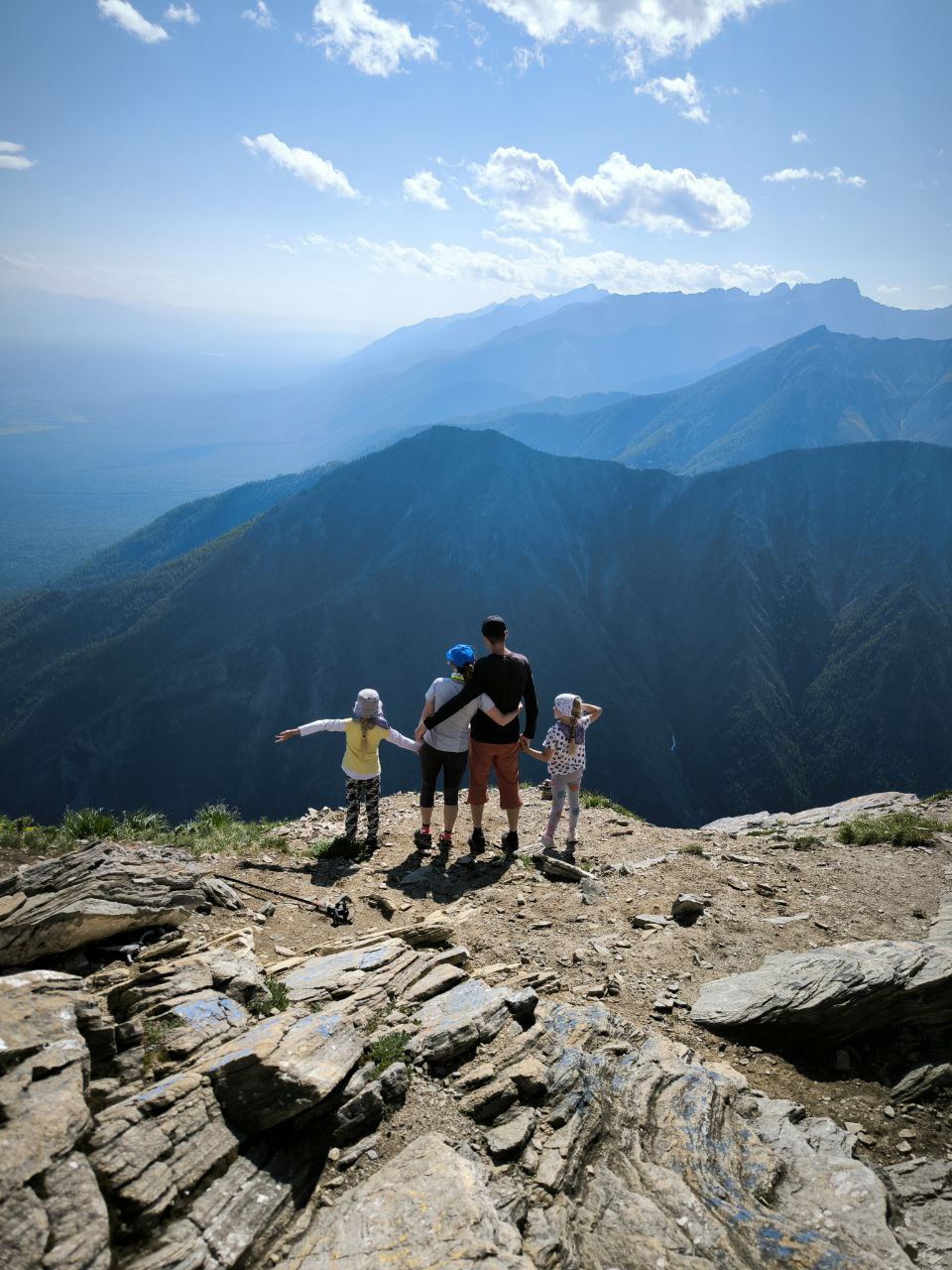 «Лучше гор могут быть только горы, на которых ты еще не бывал» Островские Лиза и Ксюша 2в
Круги на воде. Колмаков Артём 1Б
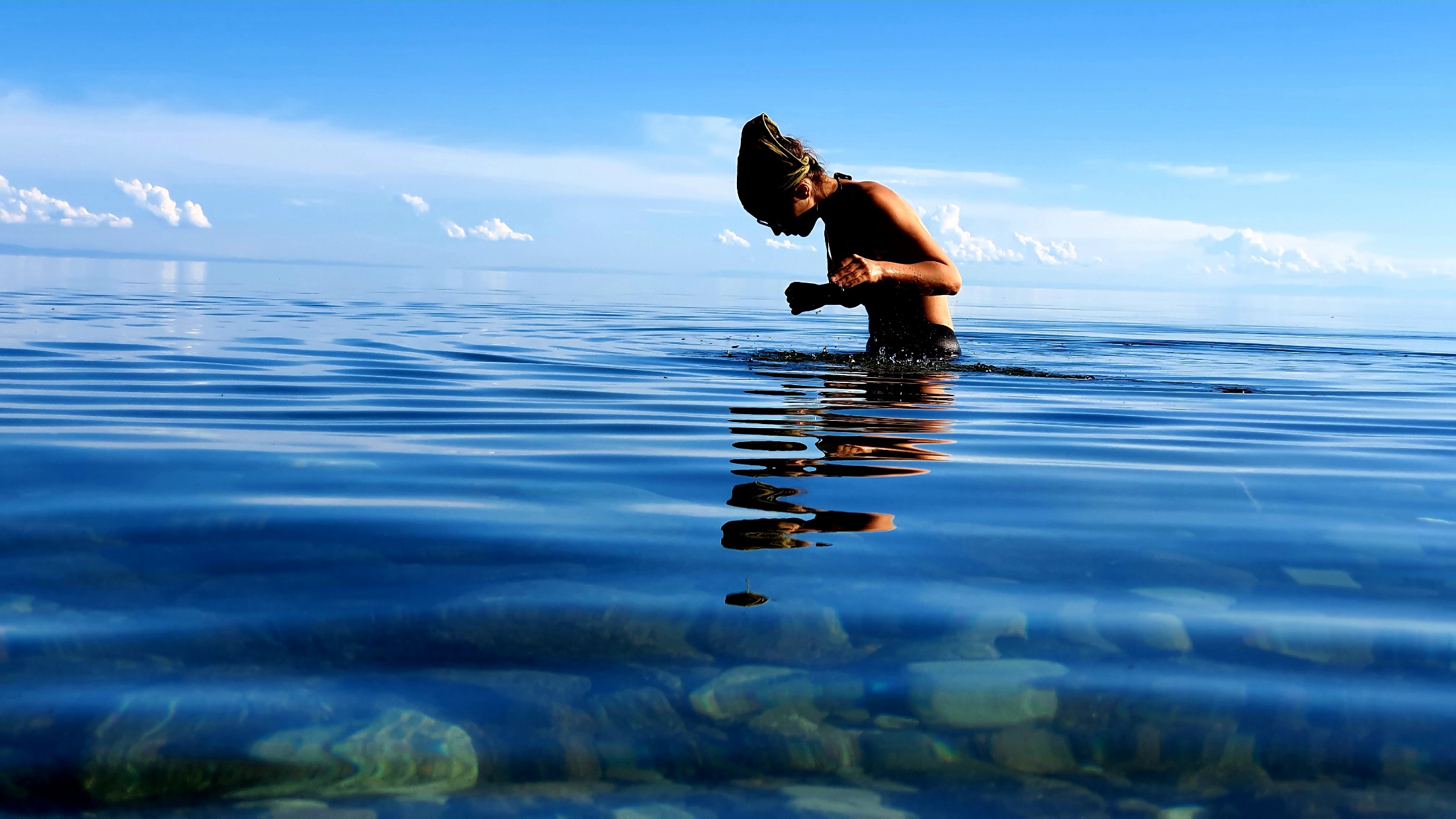 Колмакова Софья - выпускница
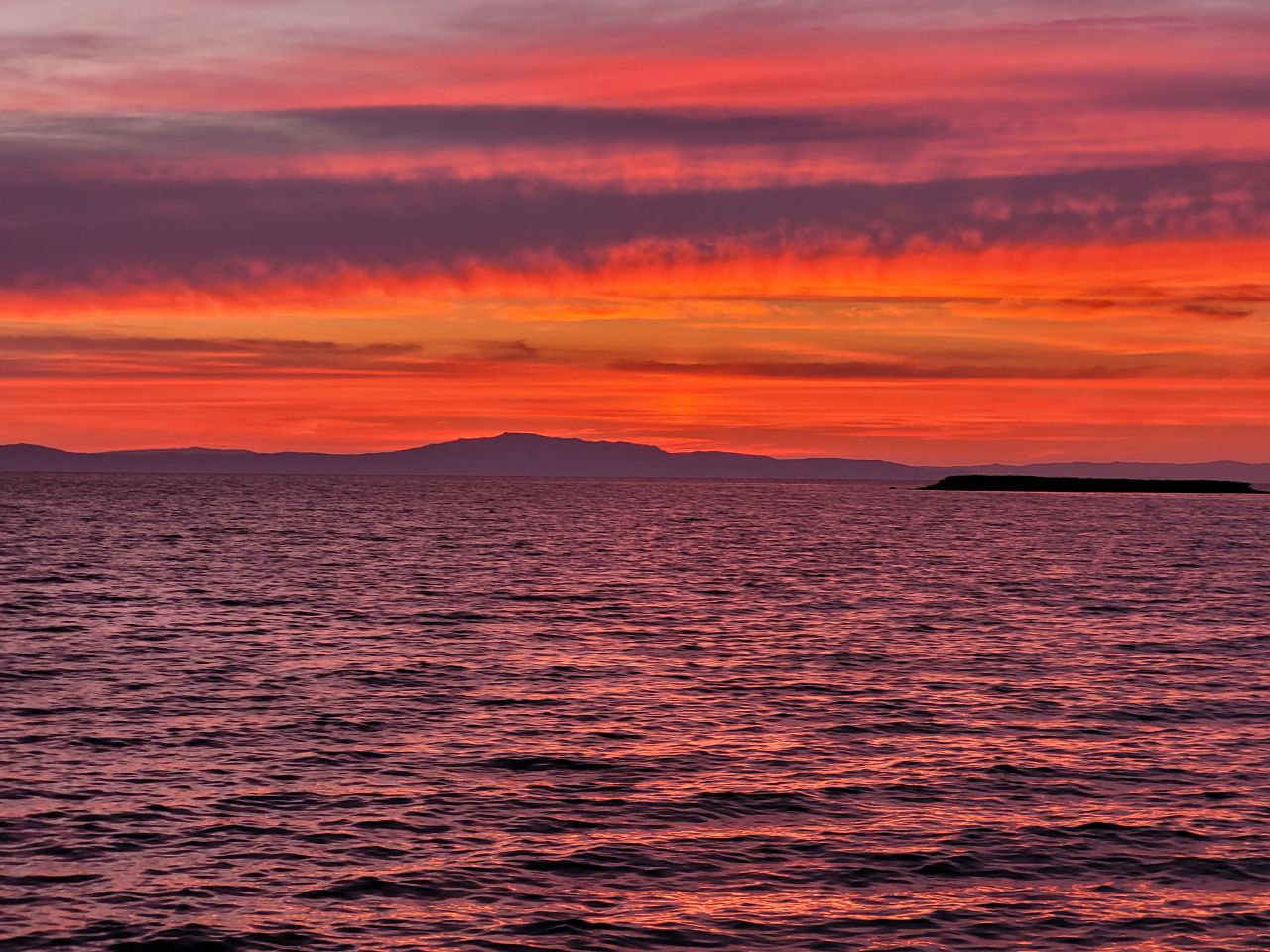 «Закат на пляже Горячинска» Петрова Кристина,3б
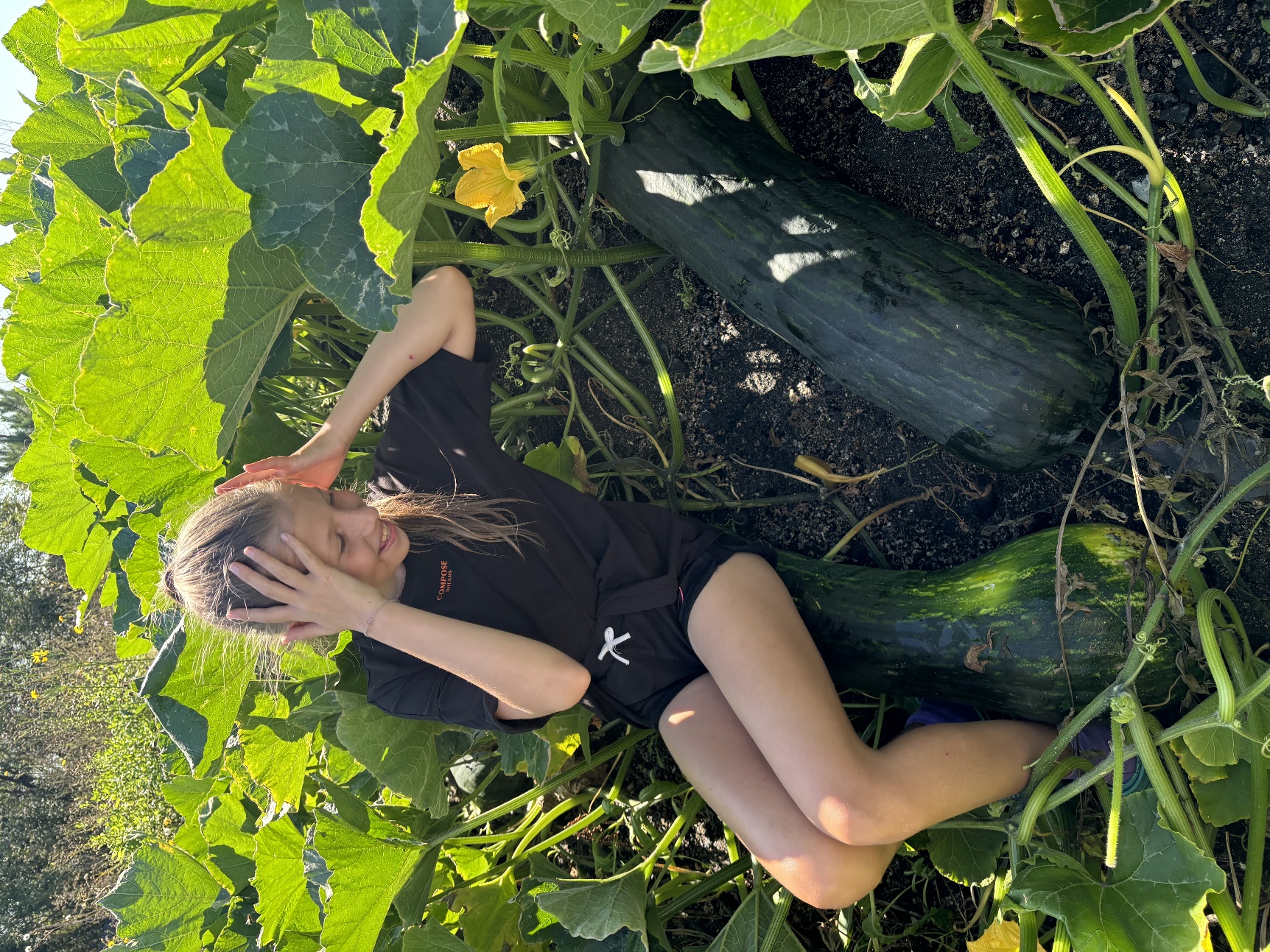 «Думаю, каким грузовиком вывозить урожай»Углицкая Ульяна3В
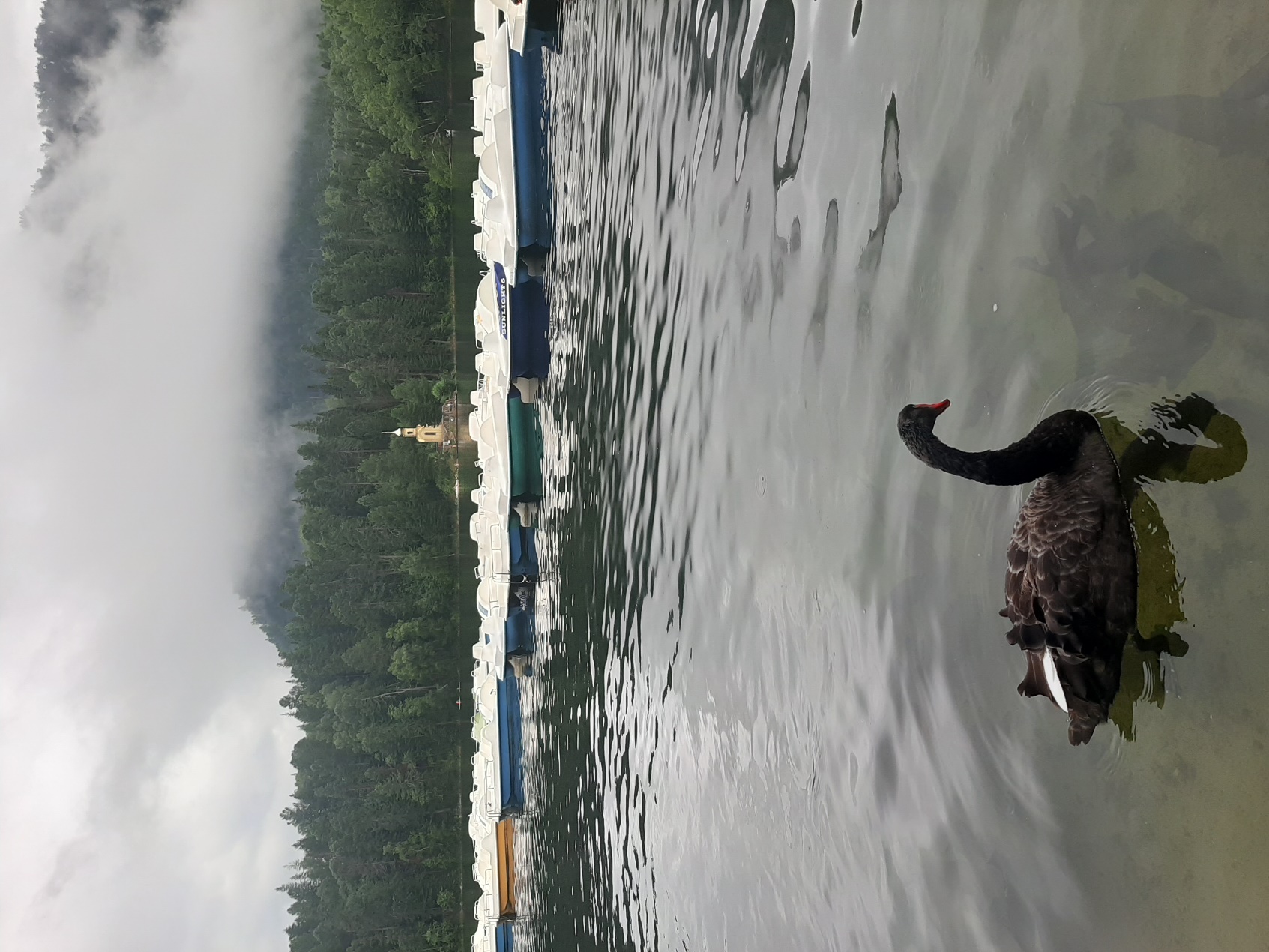 «А черный лебедь на пруду...»ДавыдоваДарья5в
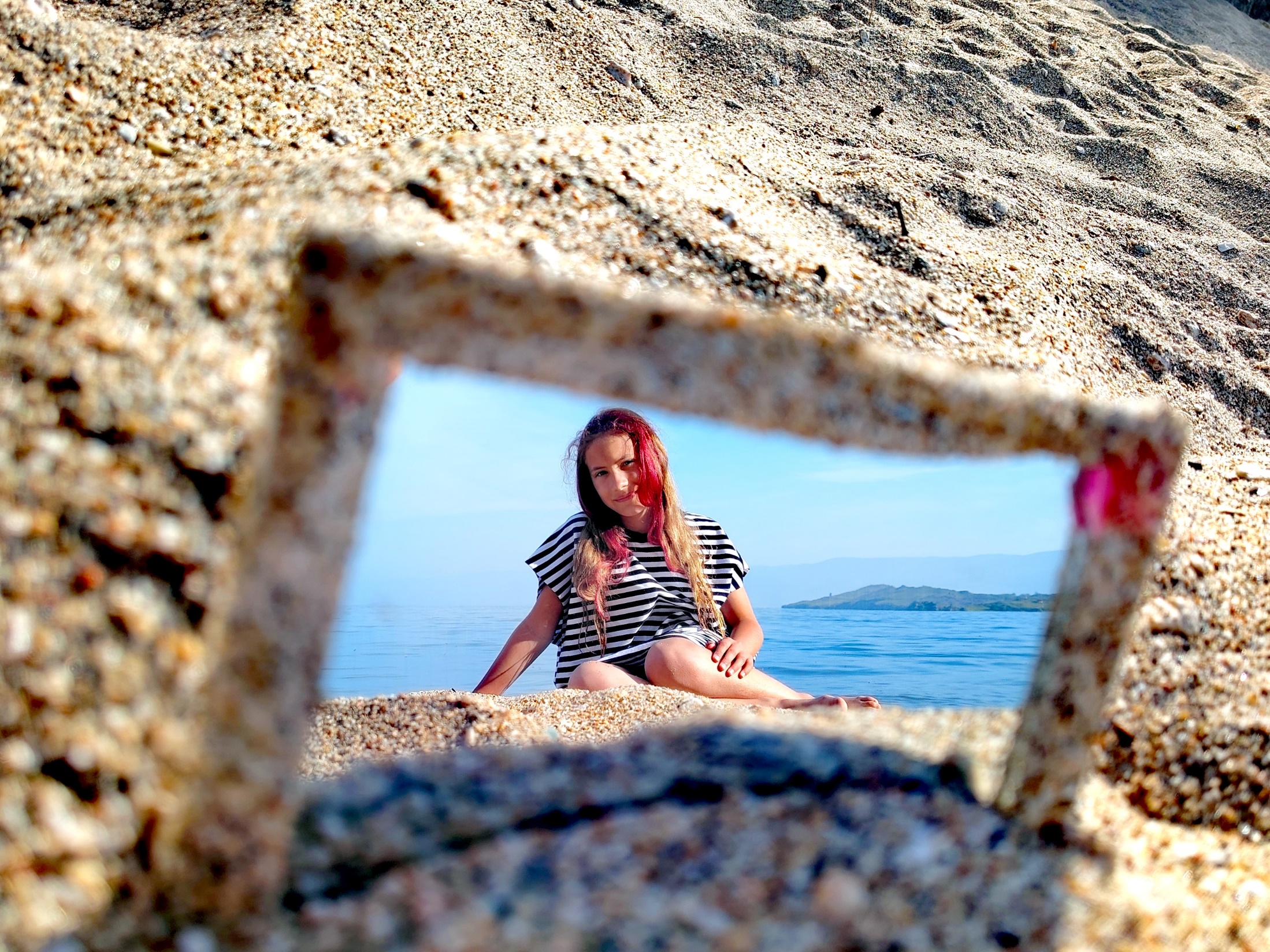 Отражение Байкала Чупина Полина 6Г
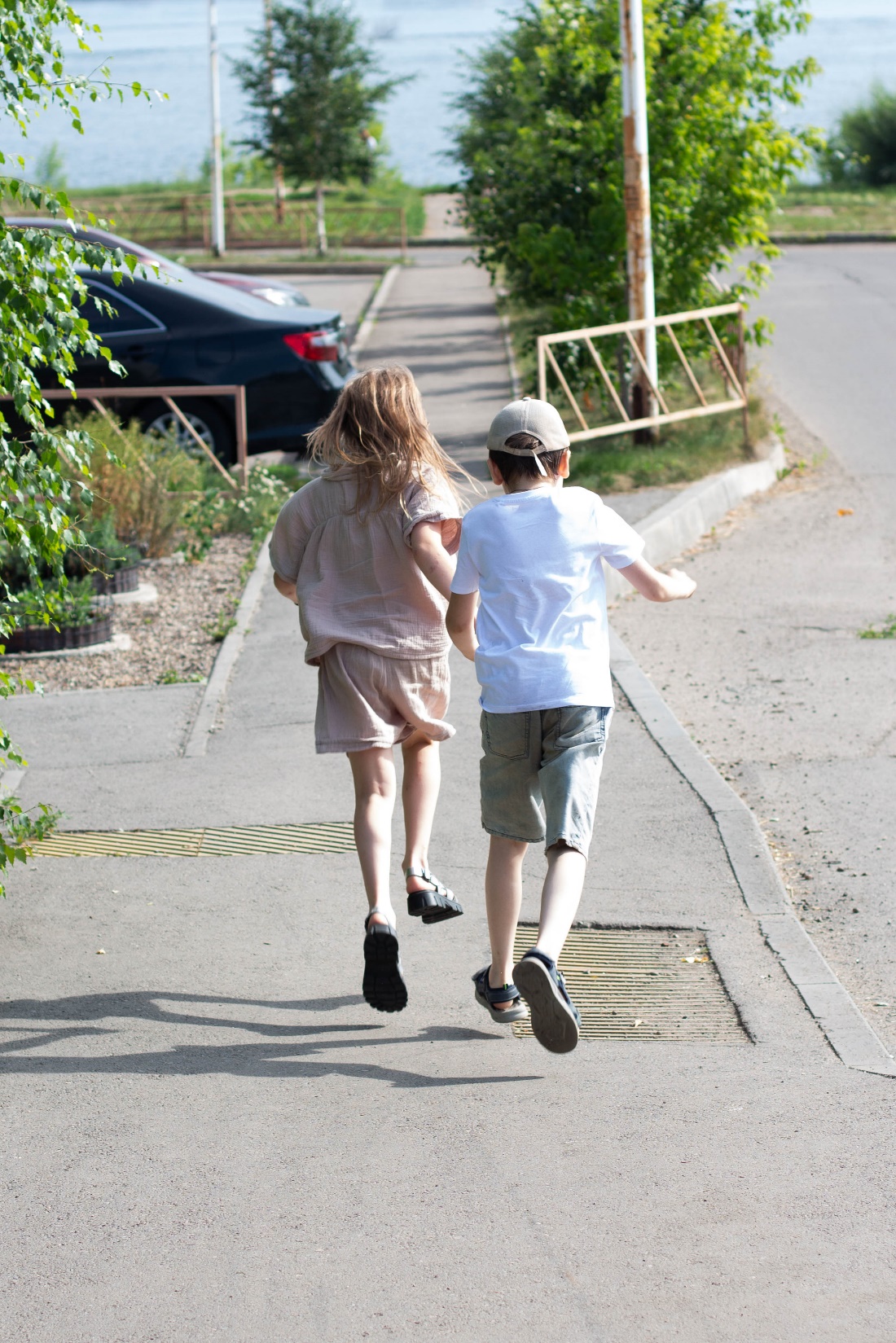 «Дружба никогда не выйдет из моды»Кузнецова Ника2А класс
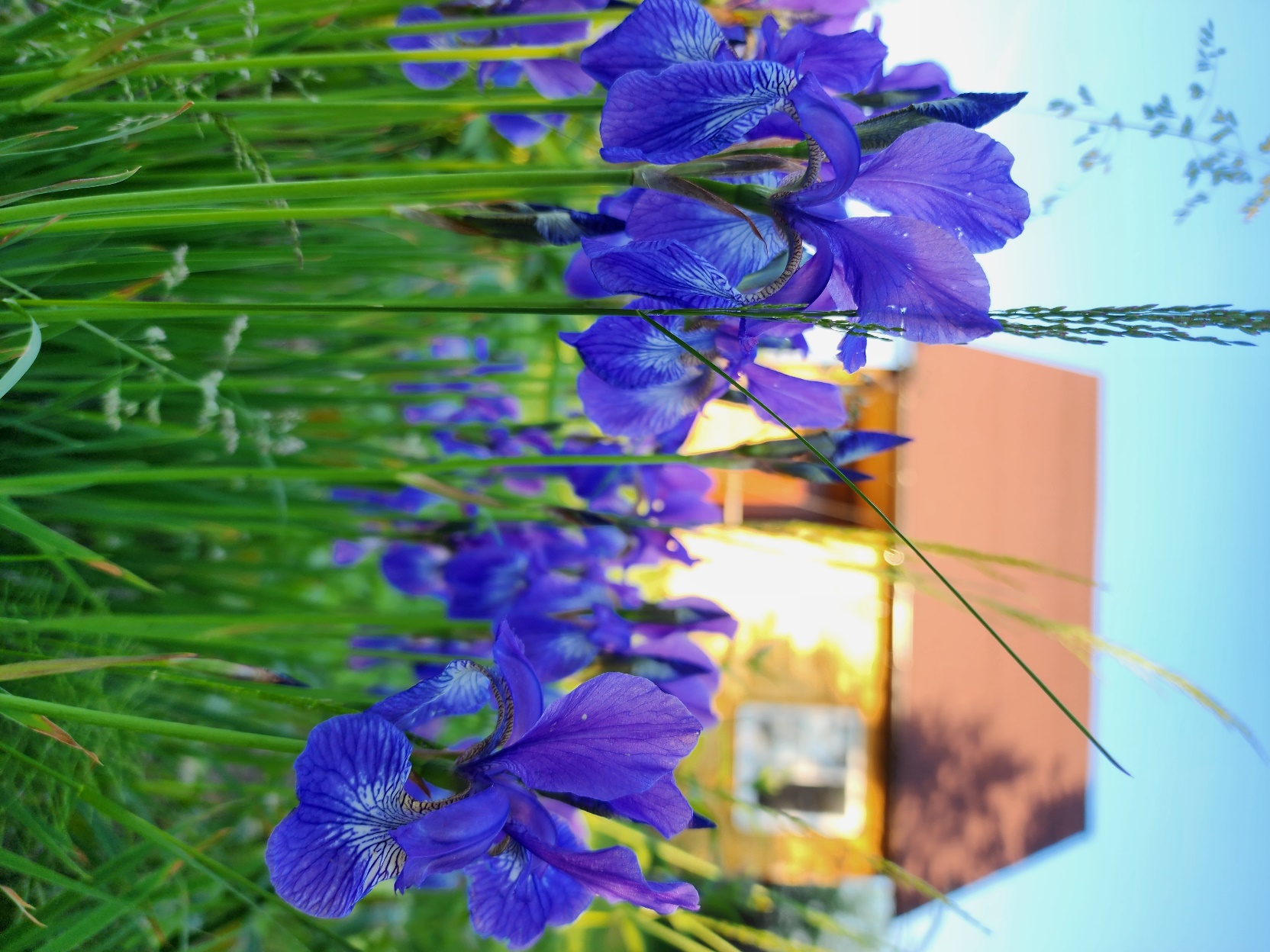 Шнейдер Лиза, 5 г
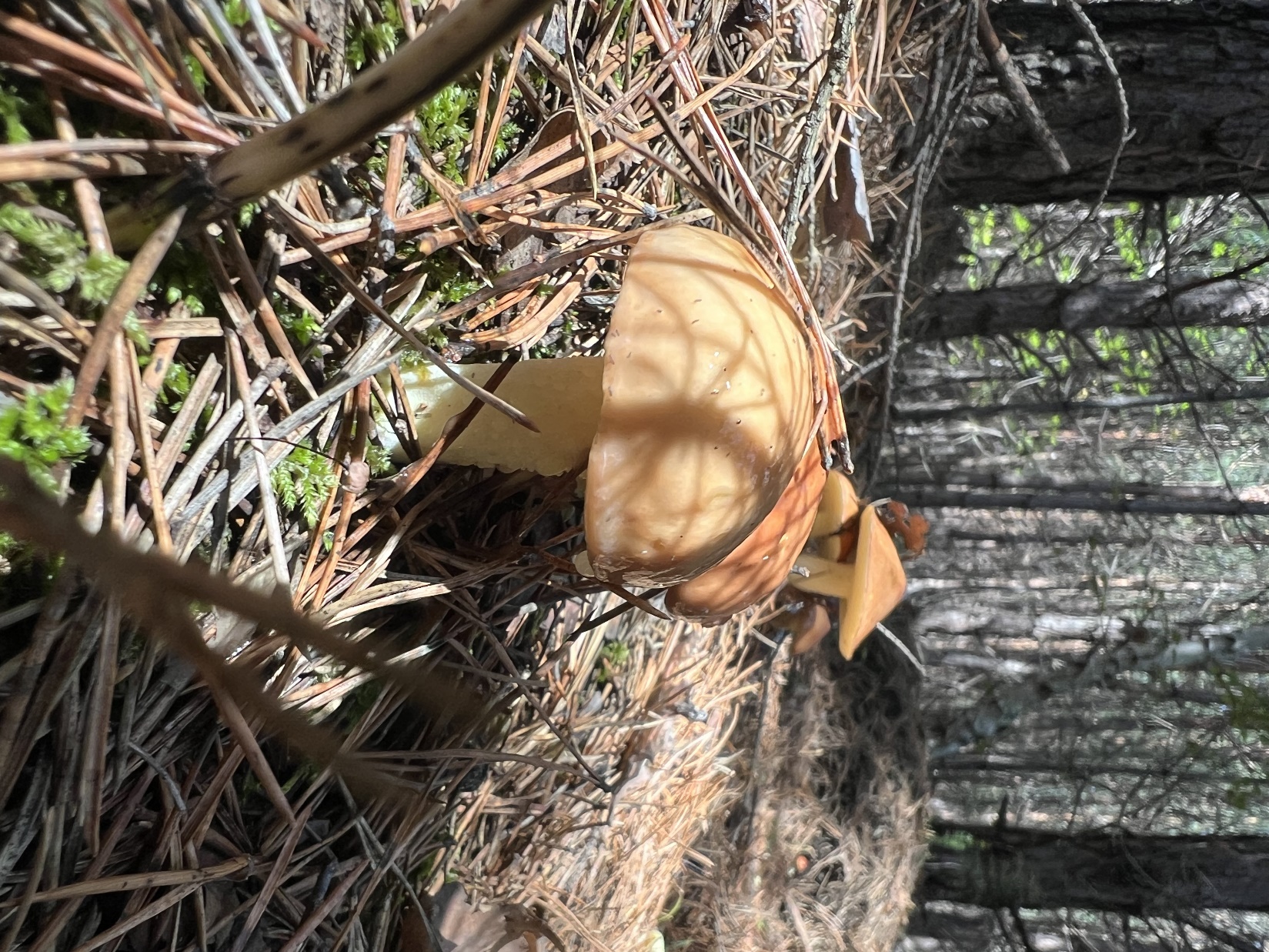 «Грибная охота»Мироманов Дима, 5 В
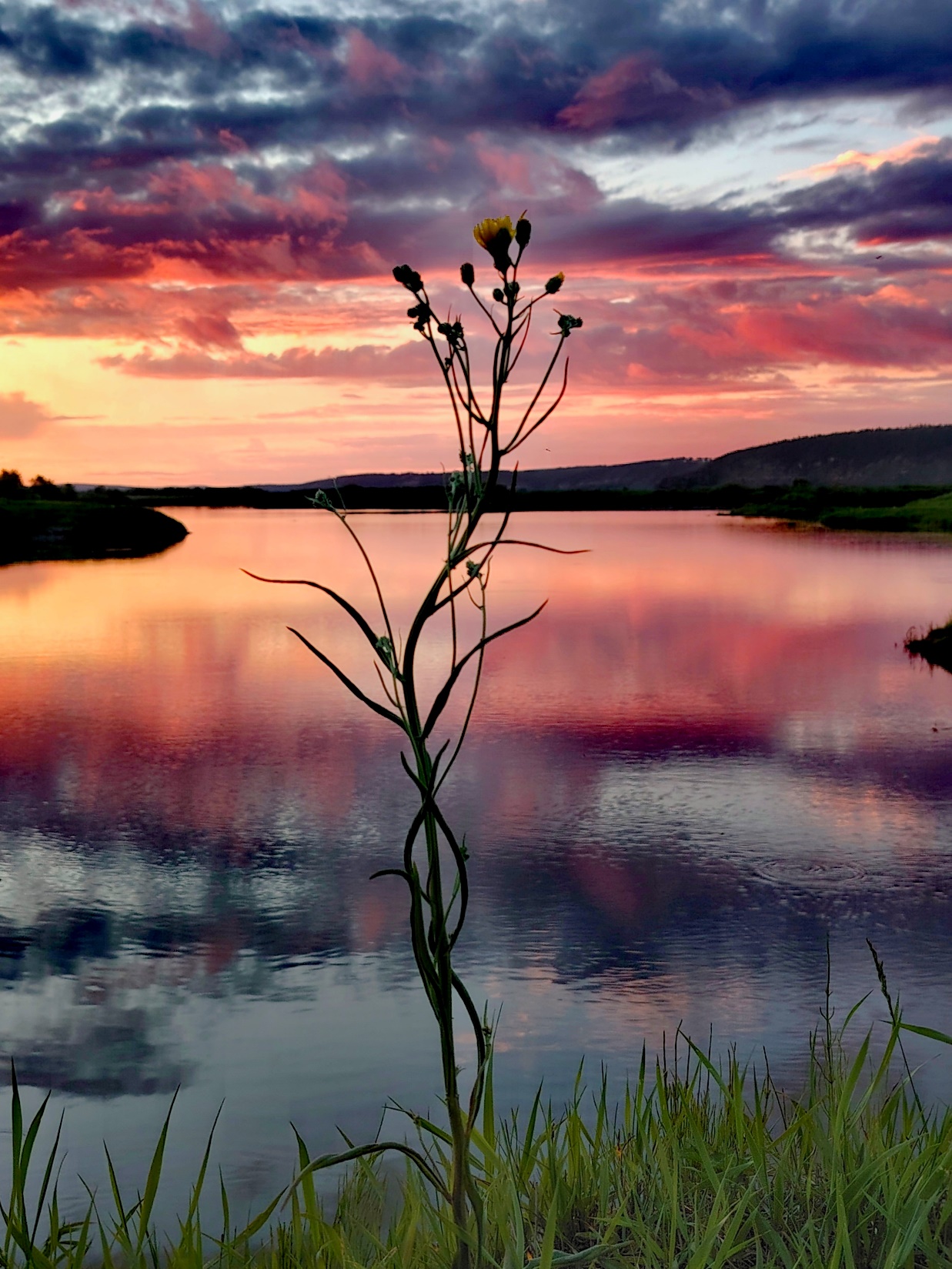 «Волшебное сияние заходящего солнца»Чупин Лев 3 Г
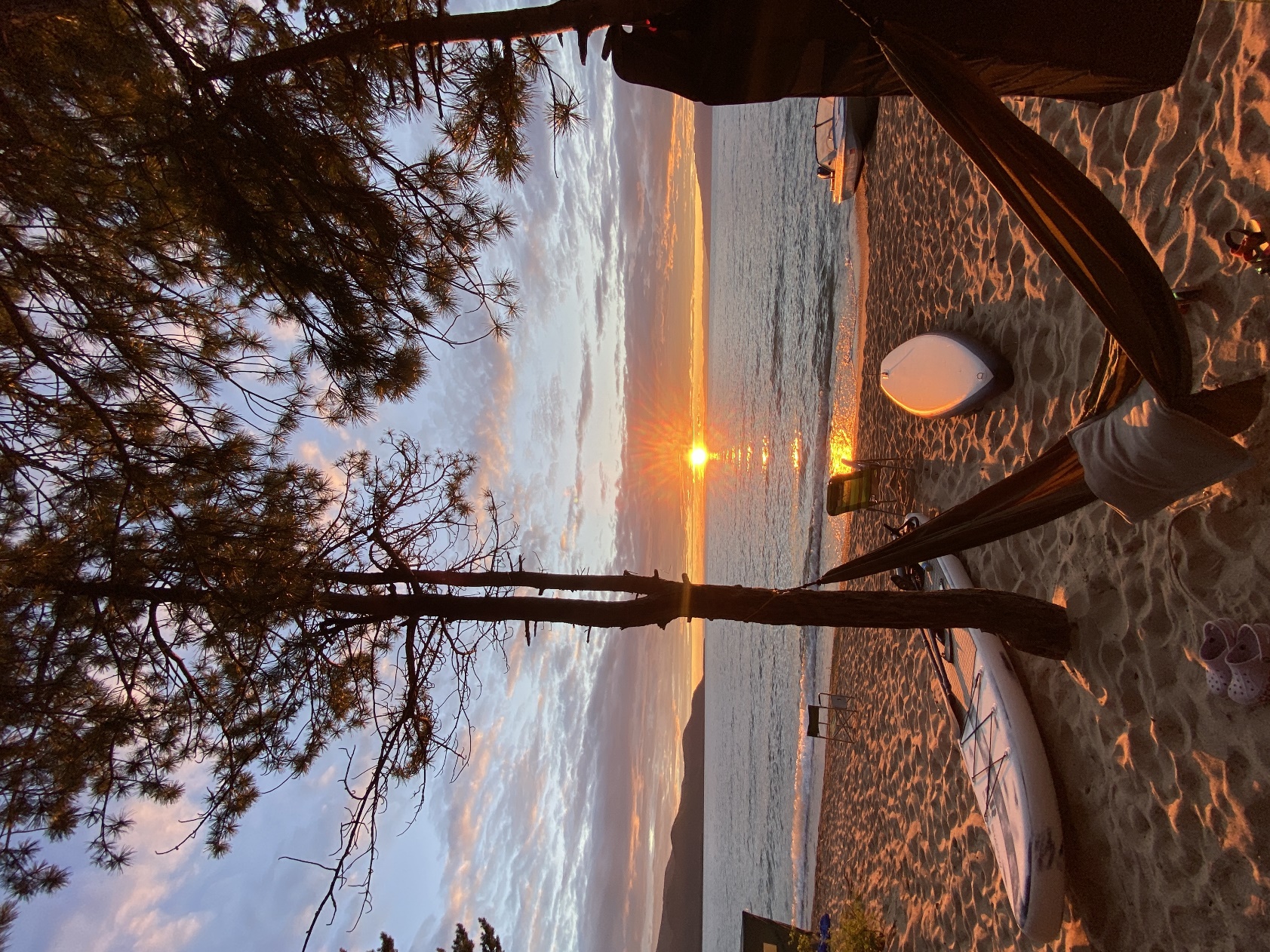 «Вечер в Баргузинском заливе»Сельващук Иван 3Д
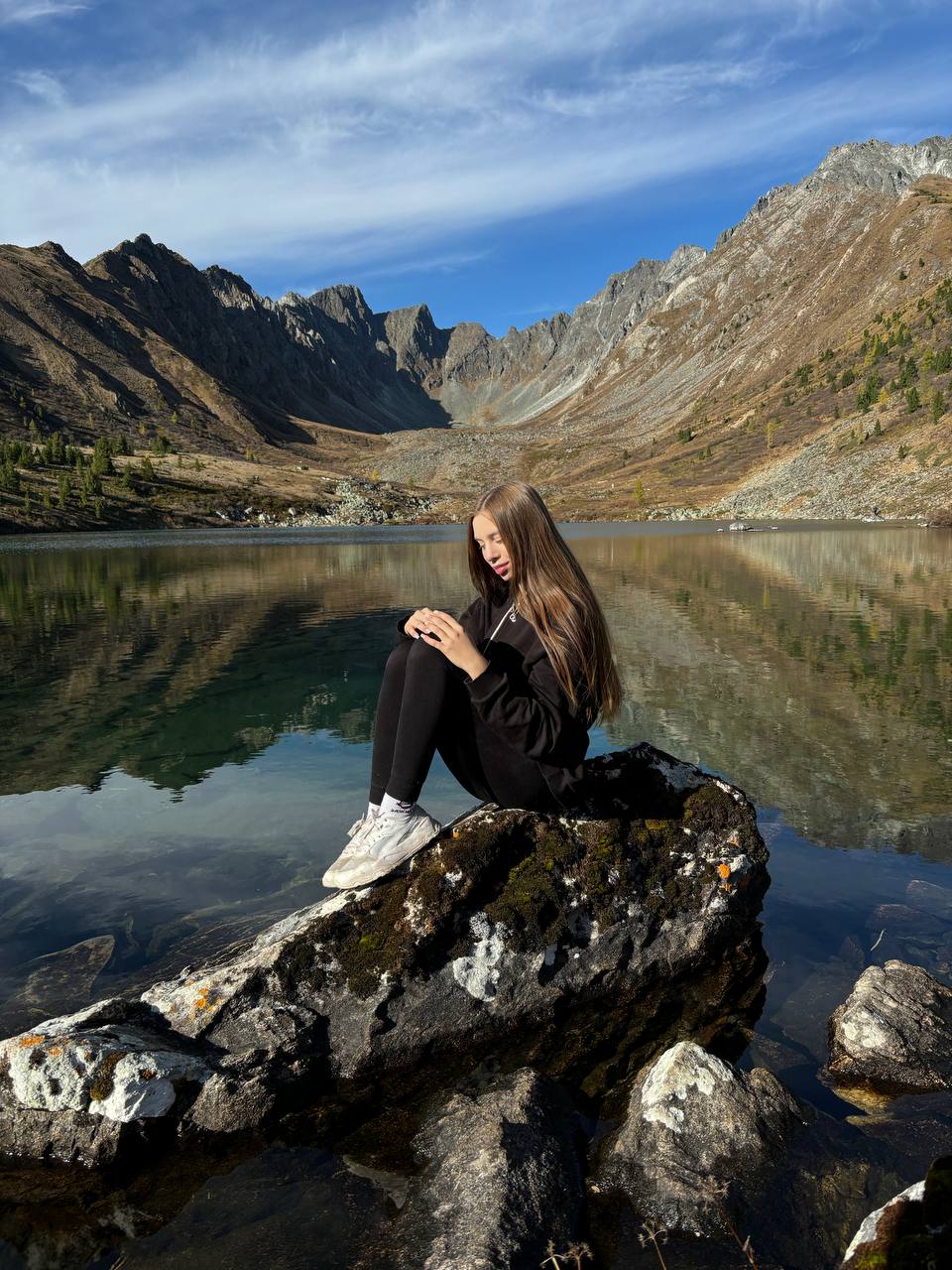 Кречетова Мария, 9Г «Озеро Серебряное»
Медитация в горах  тропического леса Яноды, в поисках Дзена на  о. Хайнань. Бологова Арианна 9В
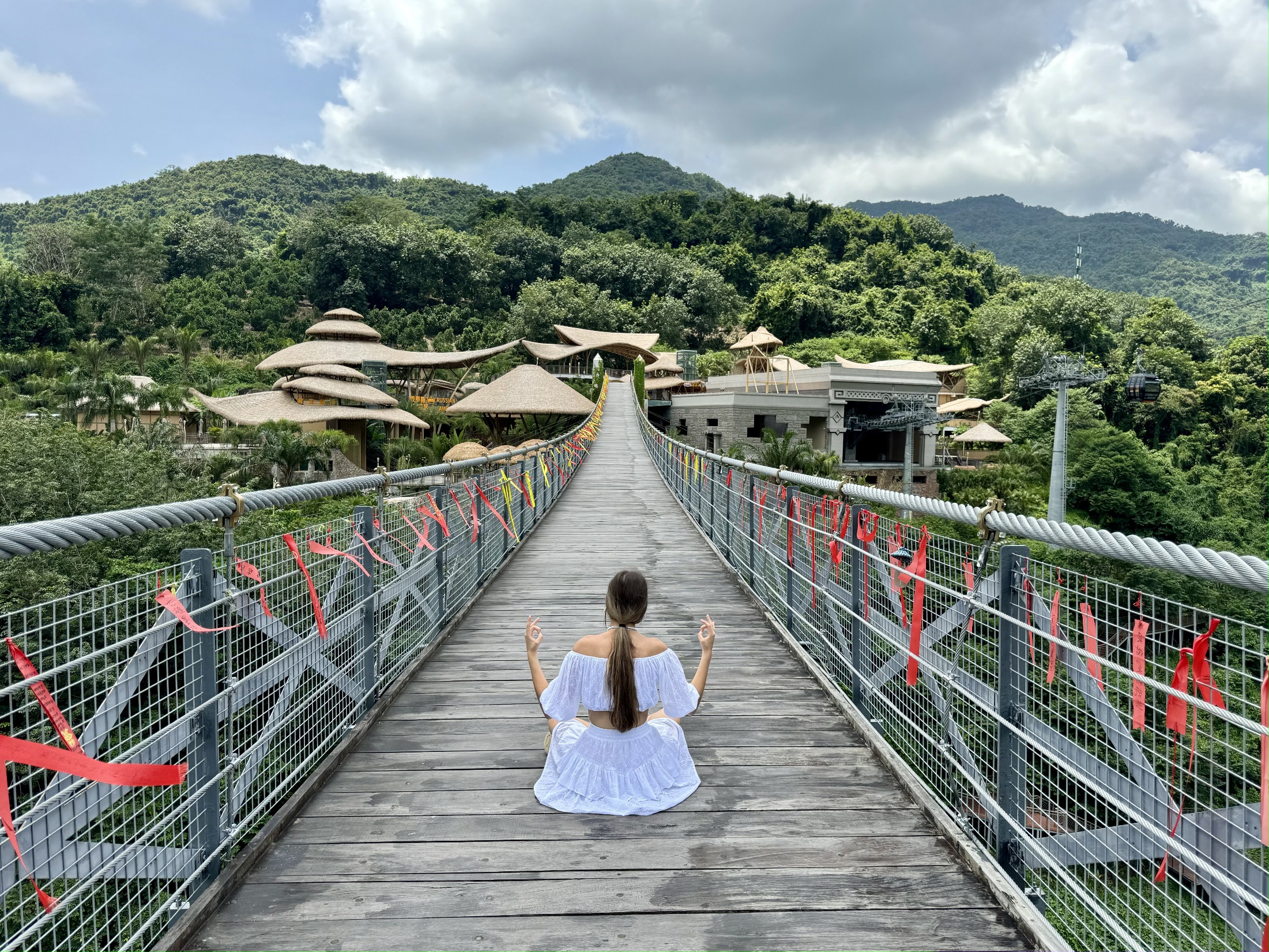 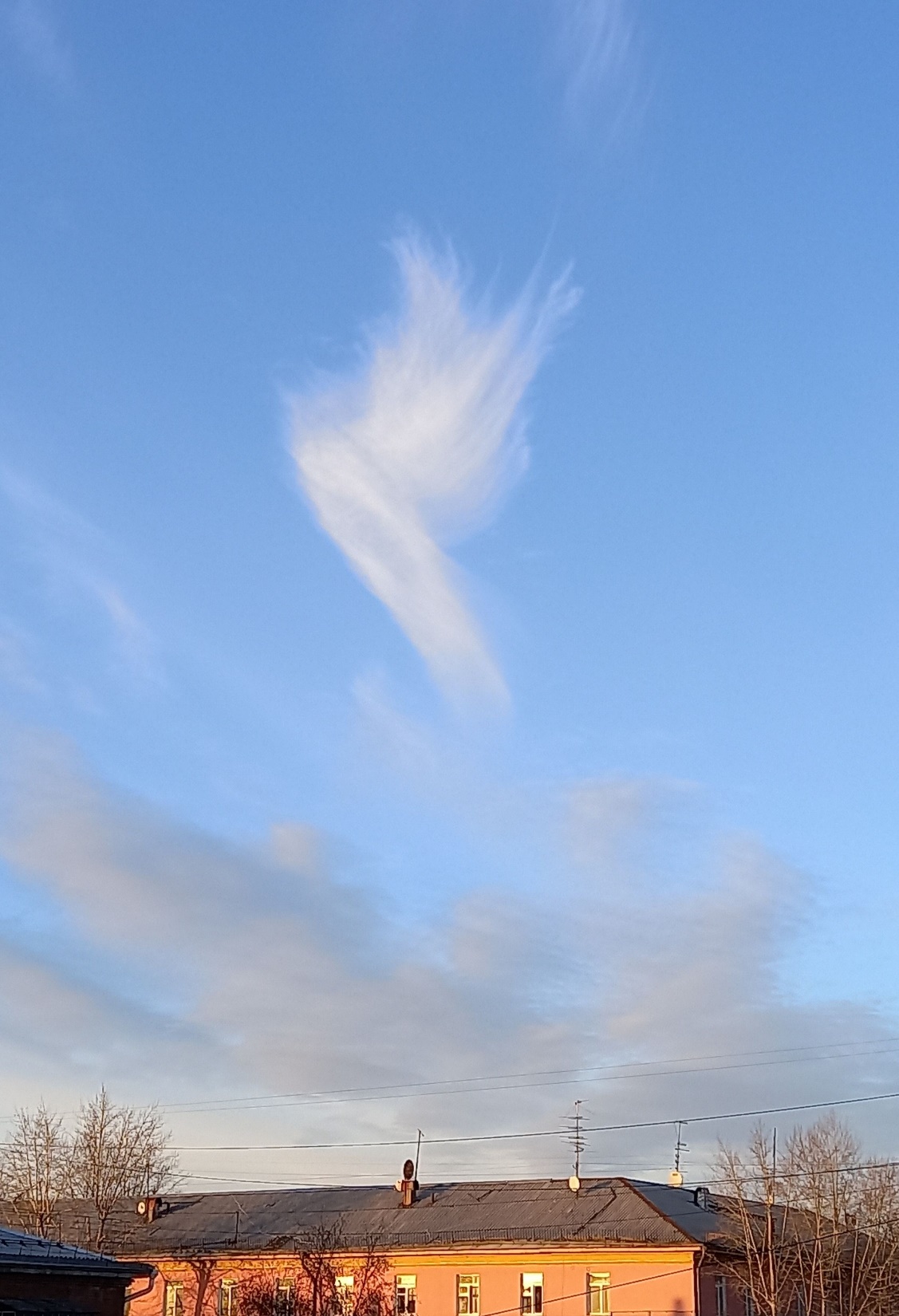 «Голубь мира»Яманов Никита, 5в